SIC Meeting
October 17, 2024
Welcome SIC Members


Heidi Dumm- Elected /Chair
Rebecca Parales-Proctor-Elected
Rocki Wells
Margaret Askins
Emily Grier
Ben Jackson
Purpose of SICWorking Together on Ways to Improve Our SchoolDiscussing Needs, Improvement Ideas, and Developing Goals for JMS
Comparison to Other Schools
Comparison to Other Schools
Excellent
JMS Report Card Rating
ACADEMIC ACHIEVEMENT
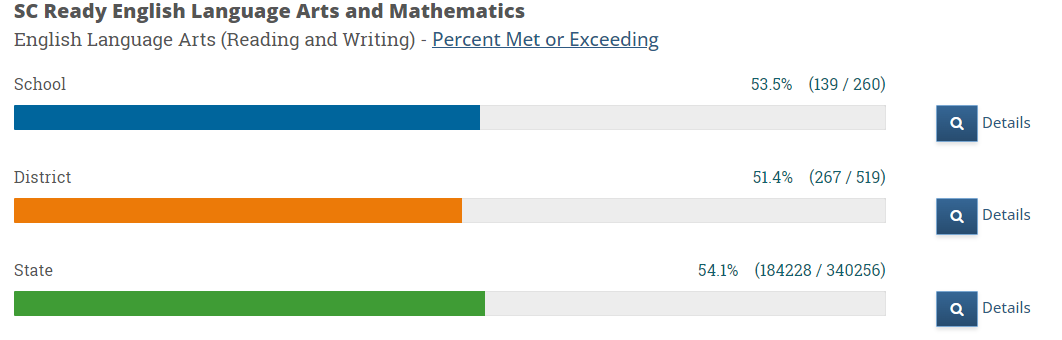 ACADEMIC ACHIEVEMENT
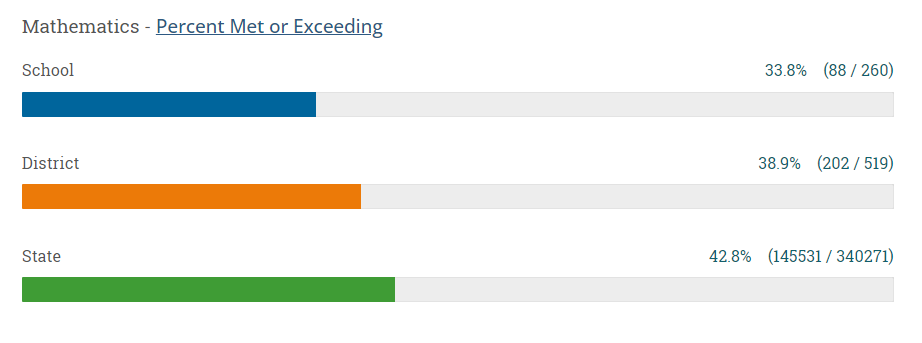 STUDENT GROWTH
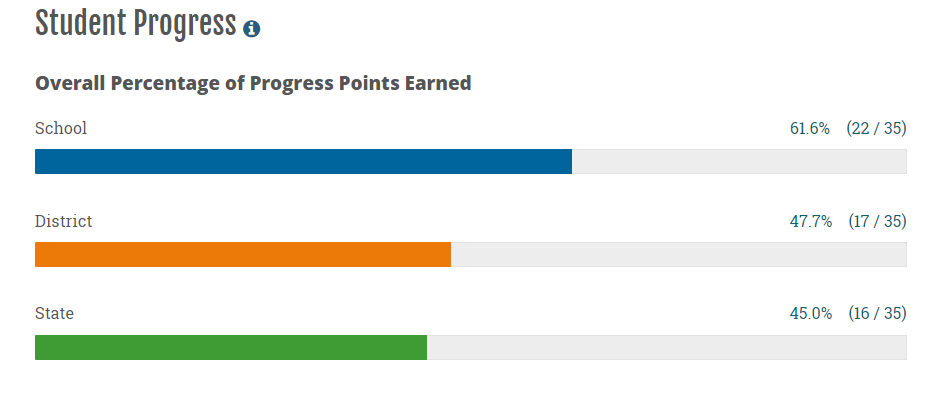 STUDENT GROWTH
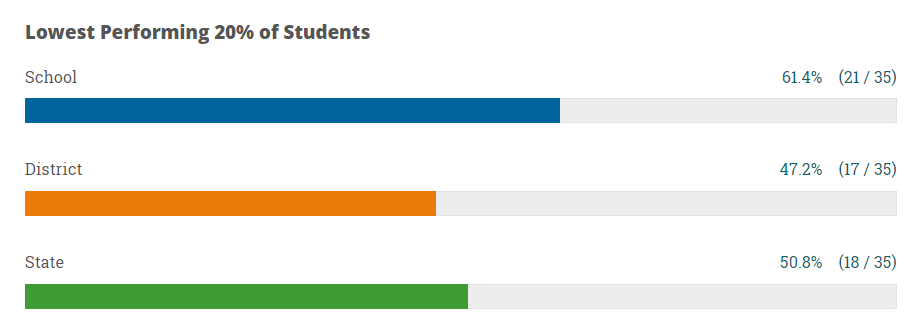 STUDENT GROWTH
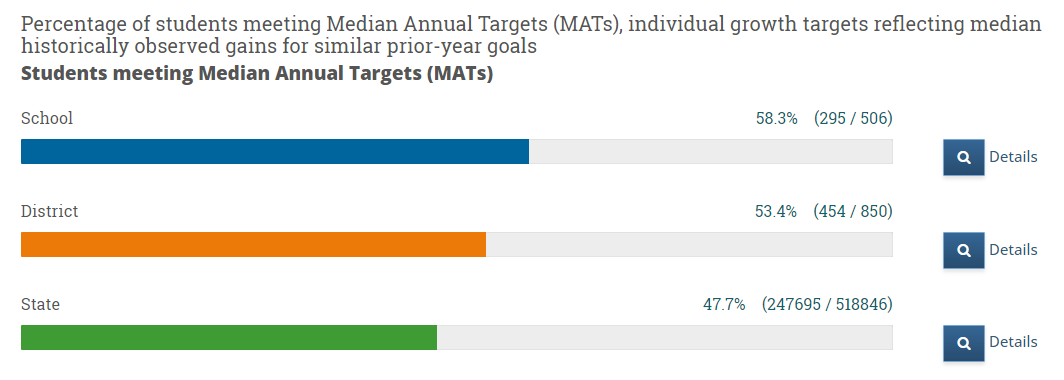 Interesting Report Card Facts About JMS in Comparison to Others
350 middle schools in SC received report card ratings for the 23-24 school year.
Johnsonville Middle School is 37th by report card rating out of those 350 middle schools.
Johnsonville Middle School is the only middle school in Florence County to receive a rating of EXCELLENT for the 23-24 school year. 
Only 43 middle schools in the state of SC scored EXCELLENT this year. 70 schools scored excellent last year.
Report Card Scores for Other Schools
Hannah Pamplico-Average
Carvers Bay Middle- Below Average
Conway Middle- Average
St. James-Average
Aynor Middle –Average
Waccamaw Middle- Excellent
North Myrtle Beach Middle- Excellent
Ocean Bay Middle-Excellent
IMPORTANT DATES
OCTOBER 23-PSAT 
OCTOBER 30-PINK OUT DAY
NOVEMBER 5-ELECTION DAY/NO SCHOOL
NOVEMBER 7-PICTURE MAKE-UP DAY
NOVEMBER 25-29-THANKSGIVING BREAK
POSSIBLE PARENT TEACHERCONFERENCE DATE-JANUARY 9
FRUIT SALESPermission Slip Sent Home Monday, October 14Sales/Brochures Start Tomorrow for Those Who Turned In Permission Slip Starts Friday, October 18Handout on Incentives and Dates
Plans for Developing SIC Goals
Next SIC Meeting
Tuesday, November 19 at 6:00